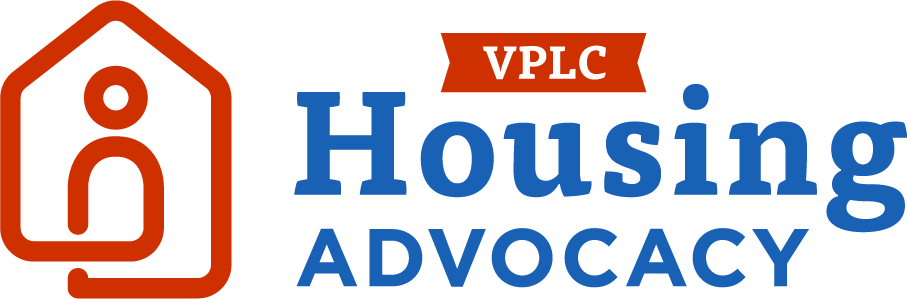 USING FUNDING TO INCREASE HOUSING STABILITY IN THE COMMONWEALTH
CHRISTIE MARRA, Virginia poverty law center
1
Through Advocacy, 
Education, Litigation
The Virginia Poverty Law Center (VPLC) breaks down systemic barriers keeping low-income Virginians in the cycle of poverty
2
KNOW YOUR RIGHTS: HOUSING
State of evictions
Money Matters:

Federal Emergency Rental Assistance for Virginia January –June 2021:  $227 Million
State Virginia Eviction Reduction Program (VERP) January – June 2024: $1.65M
VERP Appropriation FY2025 - $3.45M 
($1.725 January-June 2025)
Evictions in virginia are on the rise again
Source: Legal services corporation
EVICTION COURT FILINGS STATEWIDE – January-June
2019 – 13061 per month
2021 – 3114 per month
2024 – 11521 per month
EVICTION DEFAULT JUDGMENTS STATEWIDE – January to June
2019- 5401 per month
2021 – 1011 per month
2024 – 4010 per month
3
TENANT RIGHTS & RESOURCES
Rising rents underscore need for rental assistance
There is limited assistance for renters, as most areas (other than a few in NOVA) do not have local emergency rental assistance or housing vouchers, and there more people on the waiting list for federal vouchers in Virginia (32,498 people) than there are households using these vouchers (27,781) because the vouchers issued are insufficient to meet the need.
Source: HB854 Study
RENTs are increasing across virginia
Sources: Virginia Association of relators, Costar, department of numbers
2019 Median Rents per Month
Richmond MSA - $1100
Northern Virginia MSA - $1800
Hampton Roads MSA - $1050
Roanoke - $835
2024 Median Rents per Month
Richmond MSA - $1400
Northern Virginia MSA - $2150
Hampton Roads MSA - $1450
Roanoke - $1203
4
TENANT RIGHTS & RESOURCES
Virginia housing trust fund
Examples of projects supported with 2018-2019 VHTF grants:
160-unit development in Arlington serving 30%-80% AMI
40-unit development in Gloucester serving 55+, 50%-60% AMI
66-unit development in Richmond City serving 40%-60% AMI
116-unit development in Spottsylvania serving <60% AMI
126-unit development in Newport News serving 40%-80% AMI
105-unit development in Charlottesville serving <60% AMI
Source: Virginia Housing Alliance
A source of funding for production of affordable units
Established 2013
Initial General Fund appropriation was $4M/year; FY2025/2026 budget includes $87.5M per year for VHTF
80% of VHTF = Production funds
VHTF is often final funding to make project viable; in FY2023 alone VHTF dollars supported $2.3B from other sources
5
TENANT RIGHTS & RESOURCES
Virginia housing
LIHTC Challenges

Insufficient to meet demand; in 2022 there were 263,914 extremely low-income households in Virginia (Source: NLIHC)
Rents set according to AMI, not individual household income
Virginia’s state finance agency
Federal Low-Income Housing Tax Credit
Finances majority of affordable units in Virginia
75% of LIHTC households earn less than 50% AMI
2020 - $42.98M in LIHTC credits helped finance  4319 total new affordable units in Virginia
REACH Program
Loans for production of multifamily affordable units
Lower interest/longer amortization periods
6
TENANT RIGHTS & RESOURCES
Promoting homeownership – down payment assistance
New VA Down Payment Assistance Pilot Program for Homebuyers Earning <60% AMI—
$5M included in FY2024-2026 budget 
Must be used for purchase of new, Energy Star or Earth Craft homes
DHCD to develop guidelines
Primarily funded through federal home and other $$
Virginia Housing
Provides 2%-2.5% of the purchaser price to first-time homebuyers; no repayment  required
Virginia DHCD
First-time homebuyers earning no more than 80% AMI
10%-15% of sales price plus up to $2500 in closing costs
Administered by local and regional nonprofits
7
TENANT RIGHTS & RESOURCES
Relocation payments for mobile homeowners when their park closes
Homeowners forced to move from their mobile home because of park redevelopment will be entitled to $5000 each regardless of whether they use the funds to move the mobile home itself
(Increased from $2500/$3500 in NOVA)
Raised to $5000 per homeowner
$5000 per owner
Beginning July 1, mobile homeowners forced to relocate because the park is being redeveloped are entitled to $5000 regardless of whether they use it to move their home
Locality’s hands untied
Beginning July 1, localities will be permitted to require relocation payments as part of the requirements for rezoning or other special zoning provisions to developers
8
TENANT RIGHTS & RESOURCES
New loan source for NPO buying Mobile home parks
Pilot program - $5m
DHCD TO ADMINISTER
Low-interest loans (interest capped at rate for VHTF loans) for non-profit housing organizations to help fund purchases of manufactured home communities
Loans can also be accessed and used by associations of residents in manufactured home parks wishing to buy their community
9
TENANT RIGHTS & RESOURCES
How more funds for housing help our laws work better
Eviction prevention and diversion
More Rental Assistance Promotes Housing Stability
Eviction Diversion Programs – 
Danville, Hampton, Peterburg, Richmond City
Tenant must pay 25% of amount due on first court date
Redemption Tender – Tenant with written promise to pay from NPO entitled to ten-day continuance
Extended Right of Redemption- Tenant has until 48 hours before sheriff’s eviction to pay all money owed and have eviction cancelled; no limit on use unless tenant rents from small landlord (<5 rental units) who has provided written notice of limitation
10
TENANT RIGHTS & RESOURCES
Questions and Suggestions
Christie Marra				
			christie@vplc.org
11
TENANT RIGHTS & RESOURCES